TIẾNG VIỆT 1
Tập 2
Tuần 24
Bài 129: Ôn tập
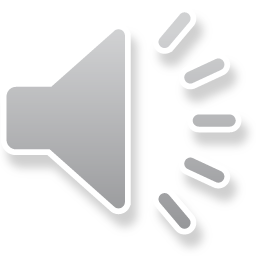 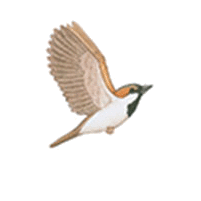 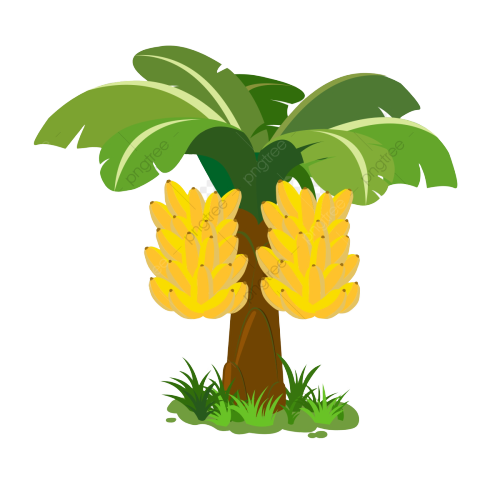 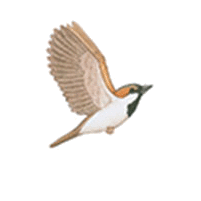 Trò chơi
Chuối Đố Khỉ Đột
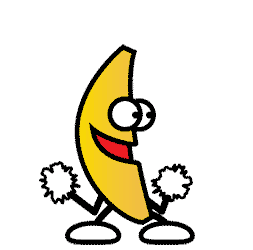 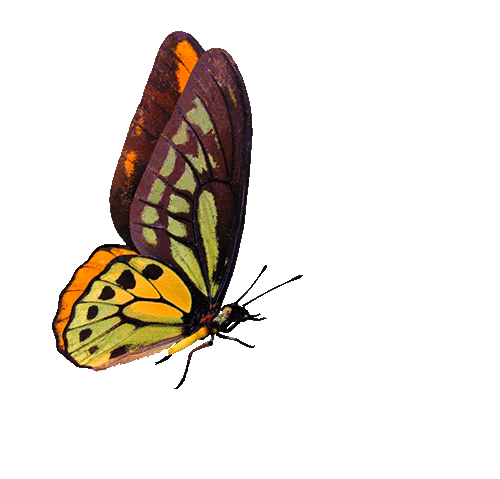 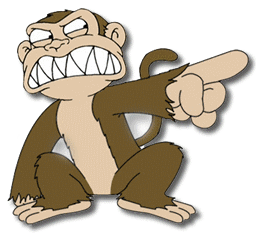 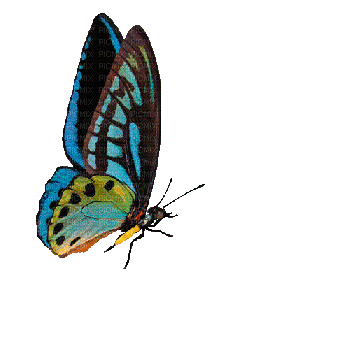 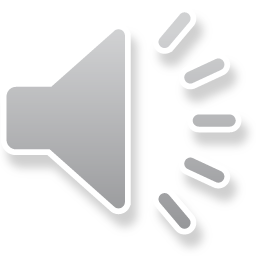 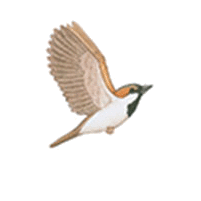 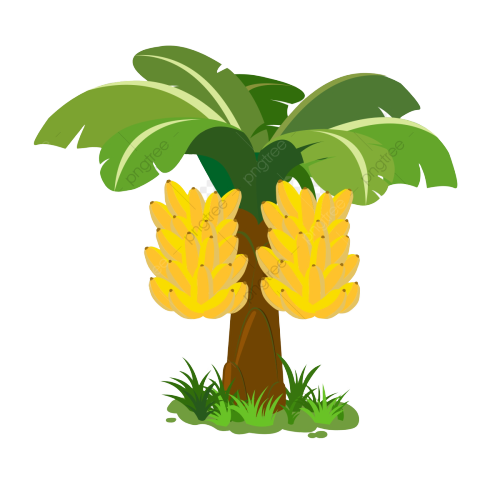 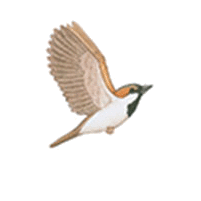 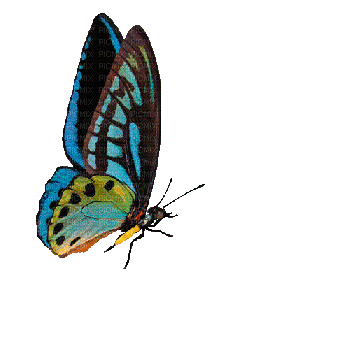 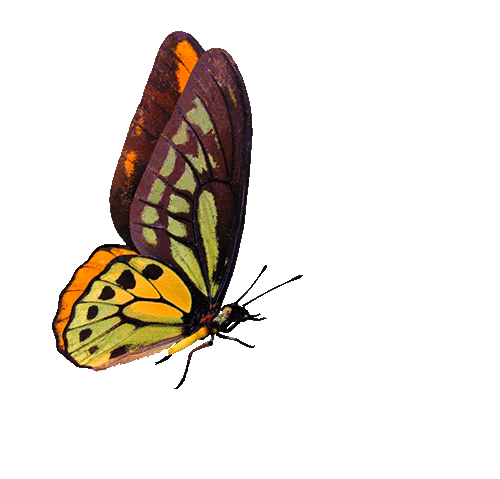 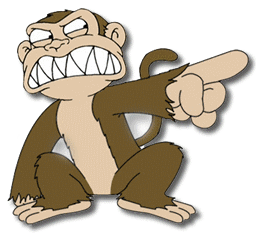 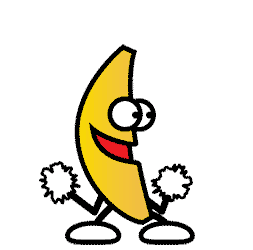 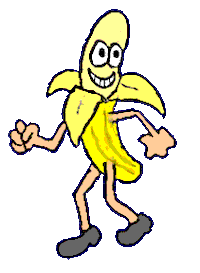 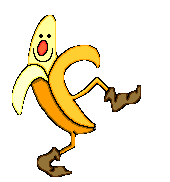 Kết thúc
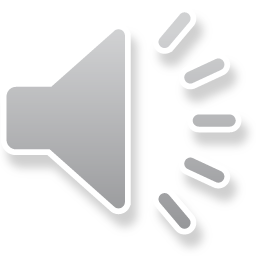 - Tiếng nào có vần oen?
a. toen hoen
b. khoét gỗ
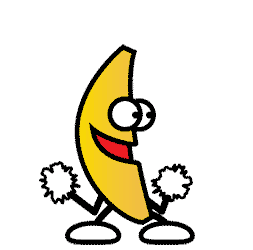 Quay Về
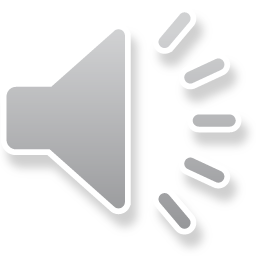 - Em hãy kể tên các vần đã học bài 126?
uyn, uyt
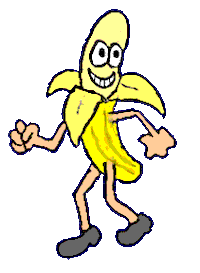 Quay Về
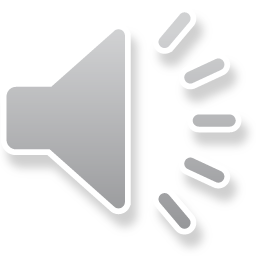 - Em hãy kể tên các vần đã học ở bài 127?
oang, oac
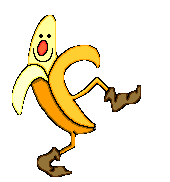 Quay Về
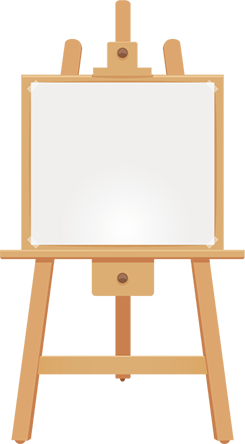 TẬP ĐỌC
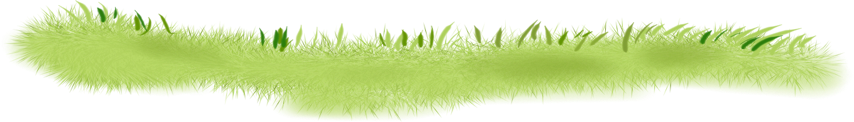 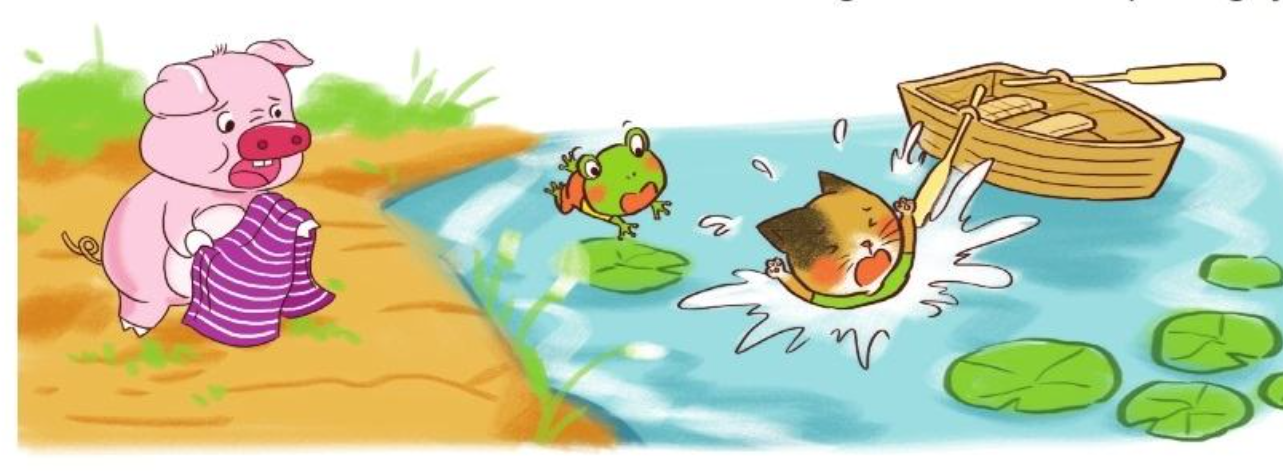 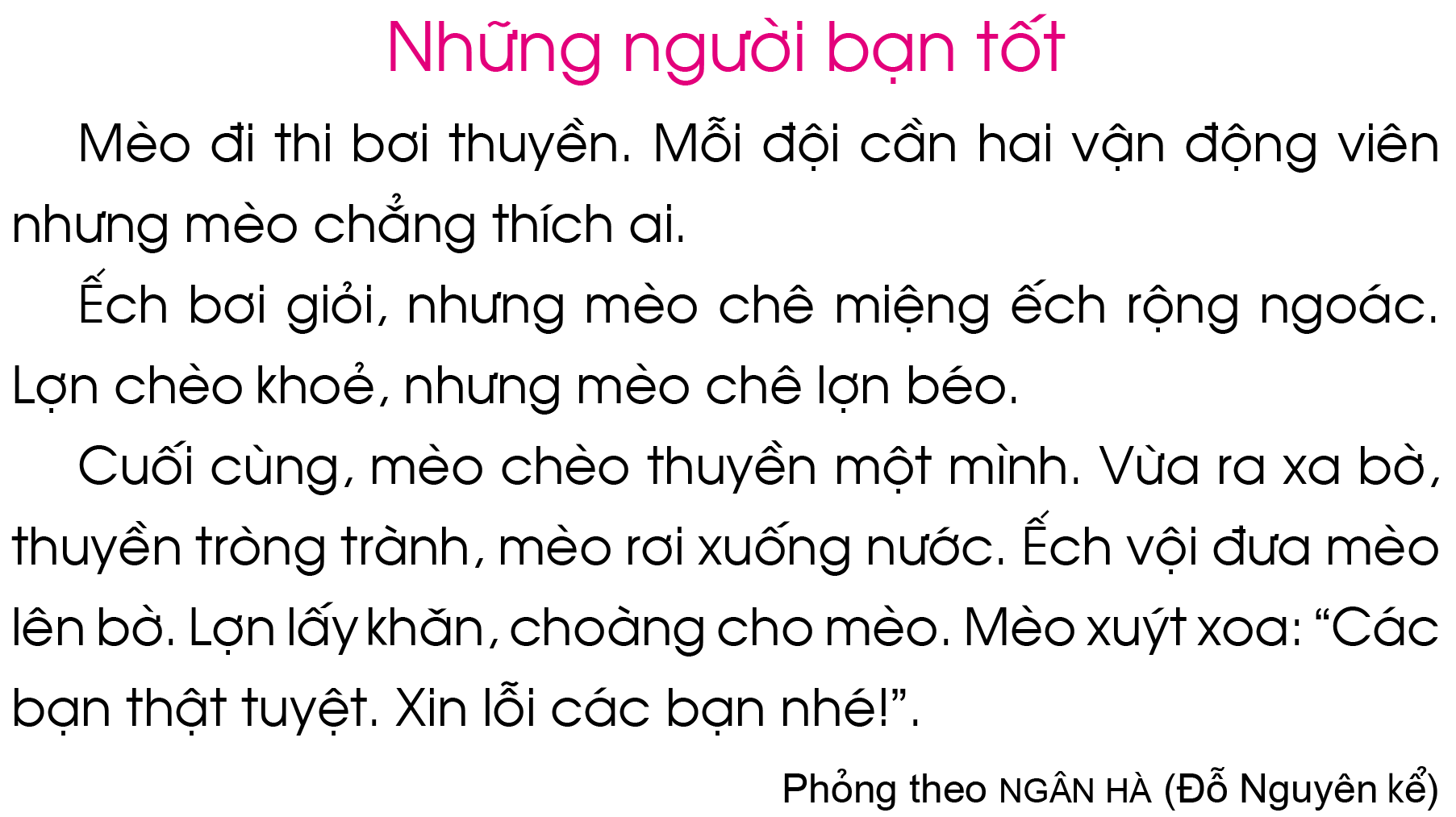 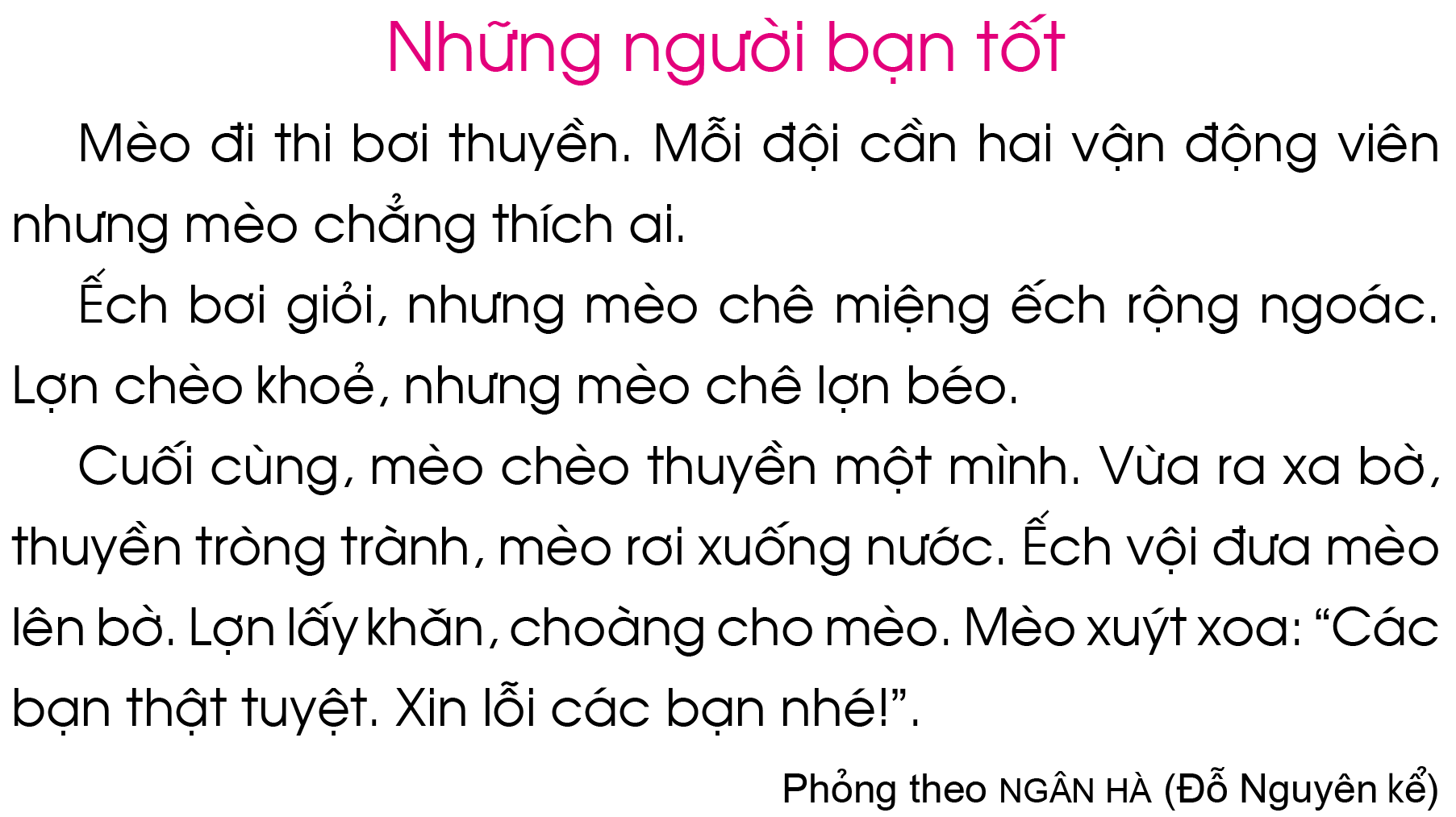 2
1
3
4
6
5
7
8
9
10
11
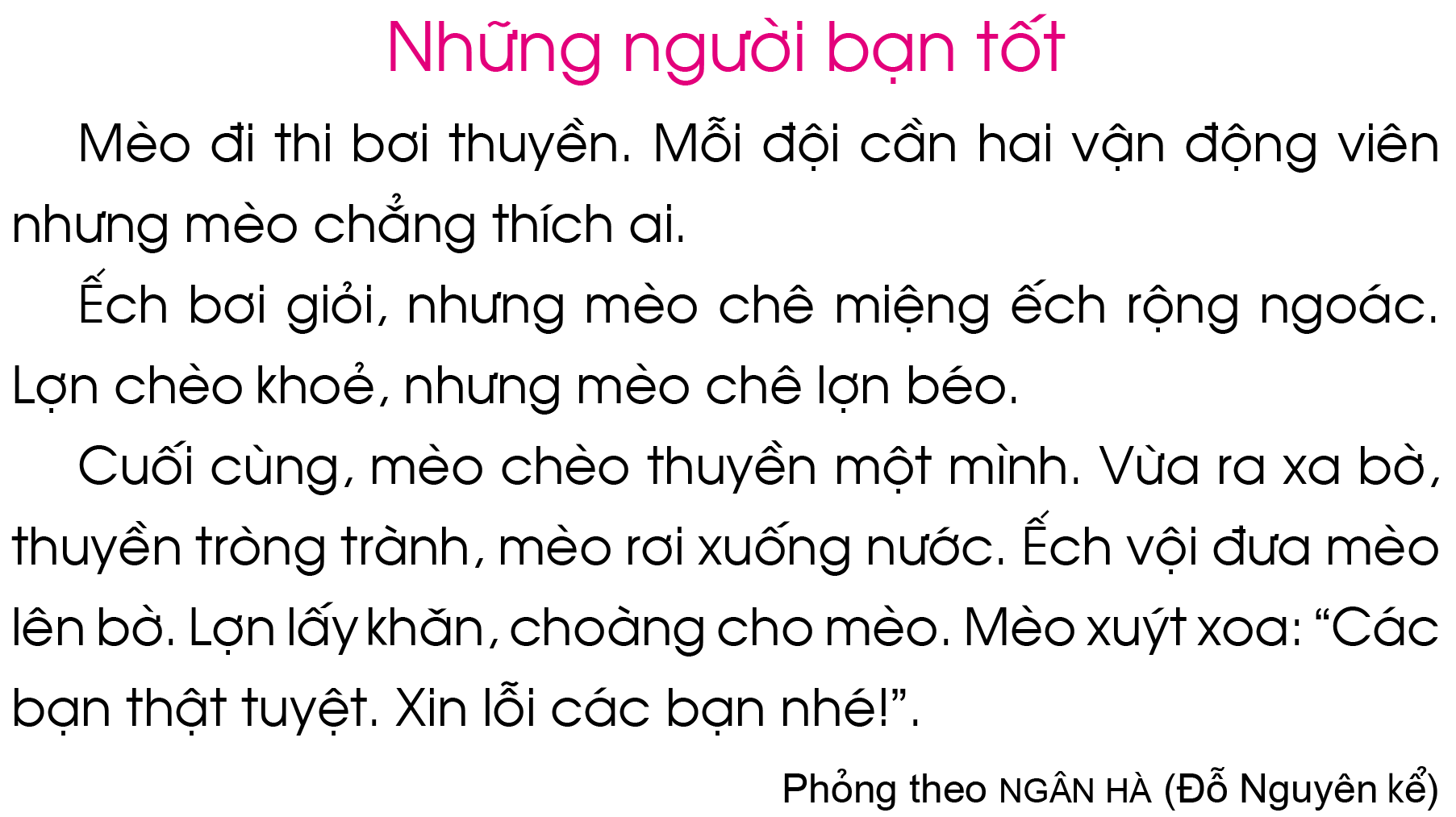 1
2
3
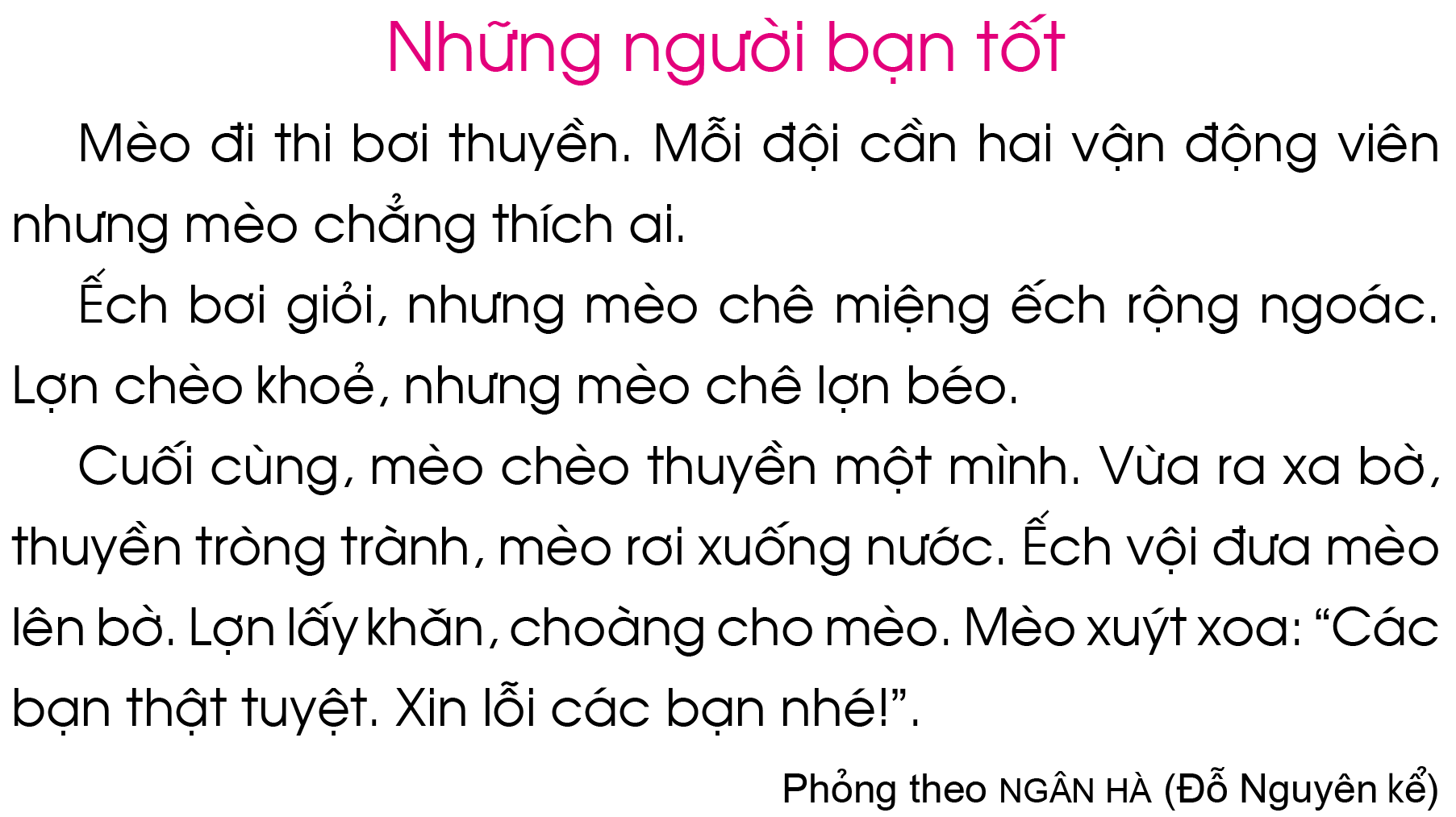 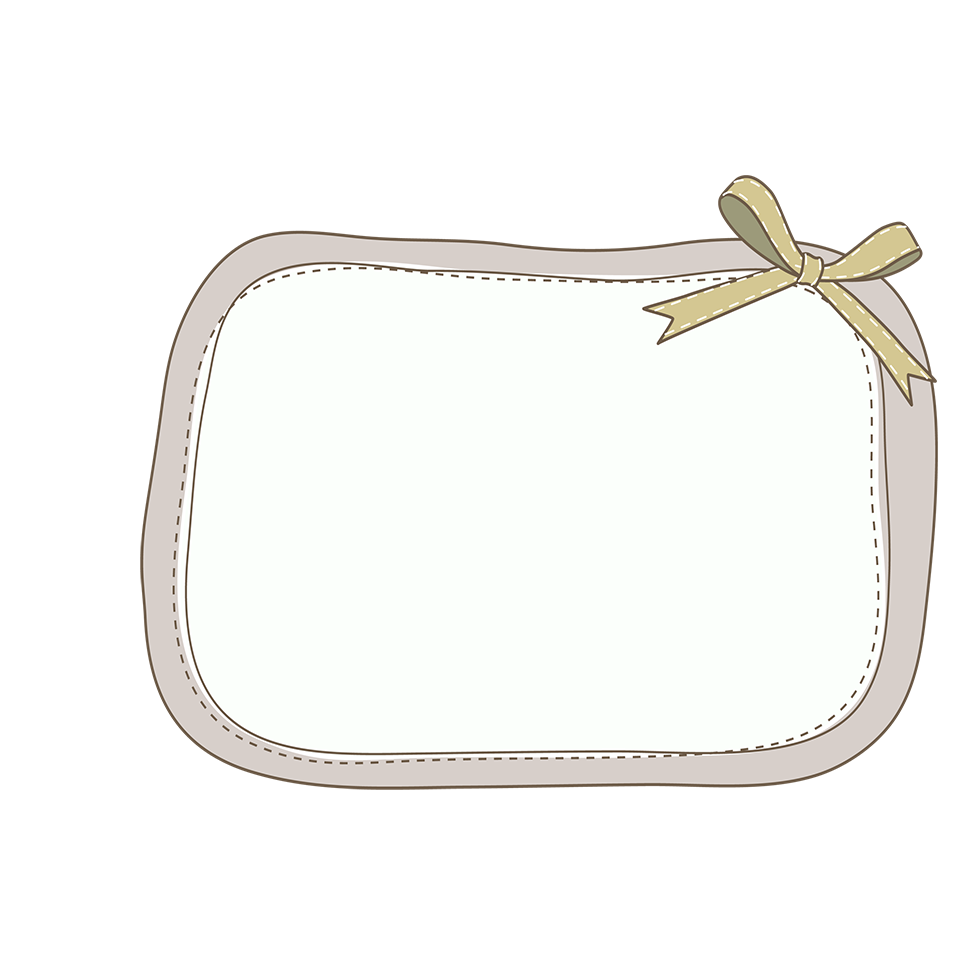 LUYỆN TẬP
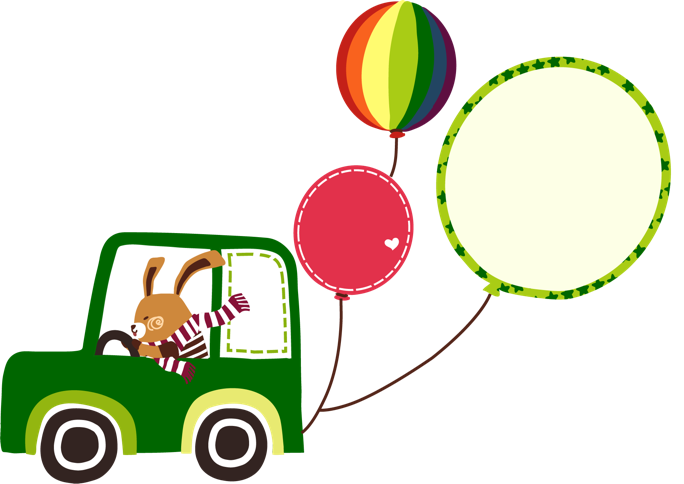 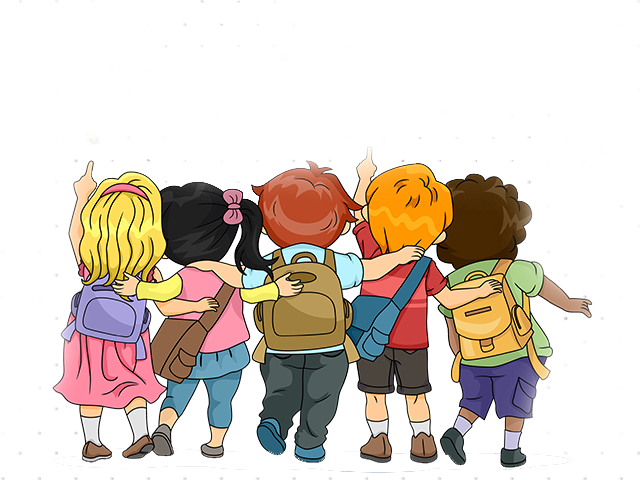 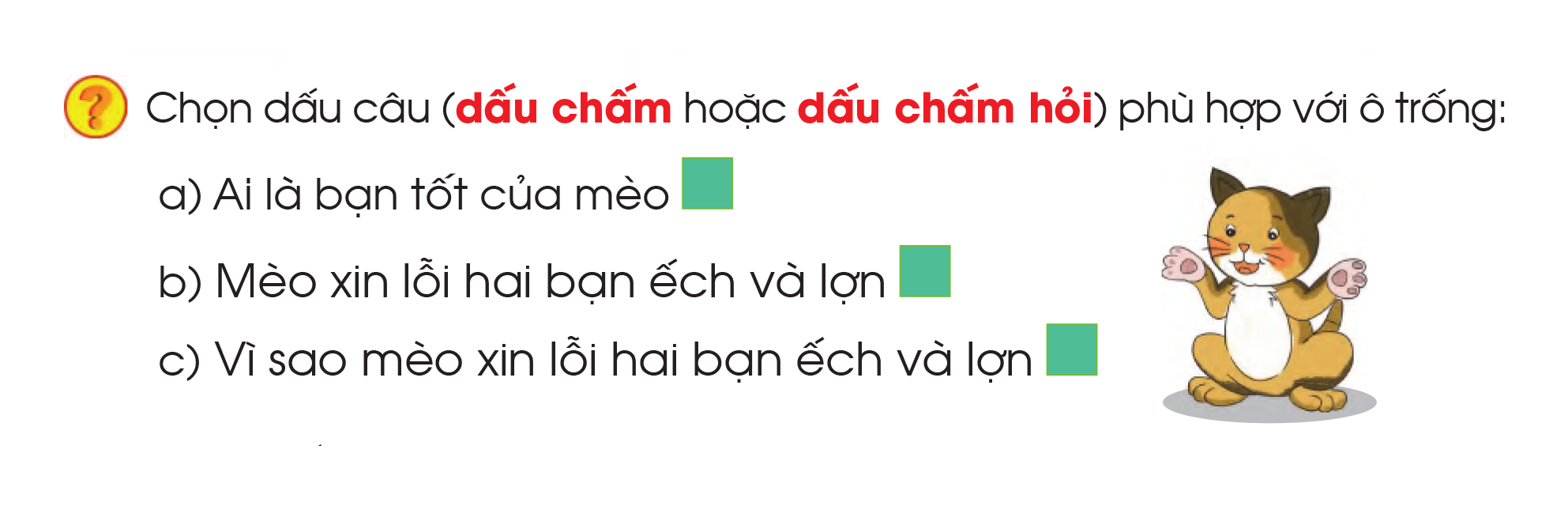 ?
.
?
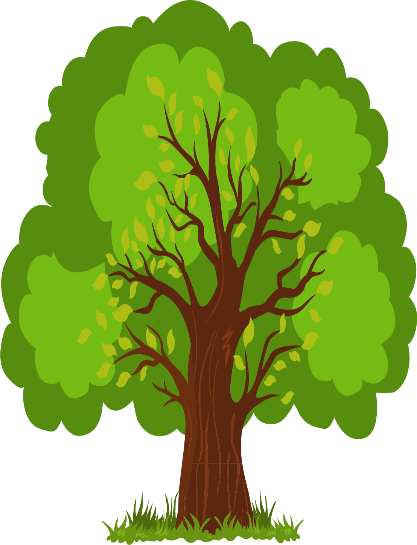 4. Tập chép
Mèo xuýt xoa:
- Các bạn thật là tuyệt vời.
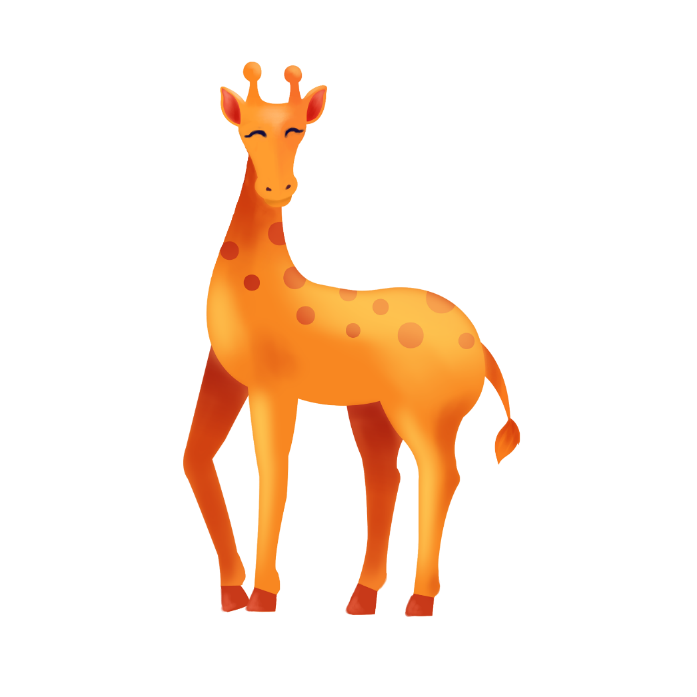